2018-2019
“8. SINIFLAR”
MASTERMIND
UNIT 4 
On the phone
Wopenglish
GURURLA SUNAR…
https://wopenglish.com/ –wopenglish@gmail.com
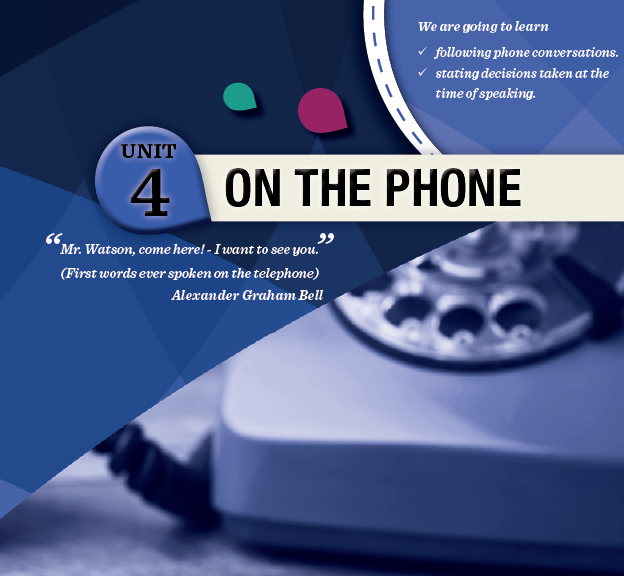 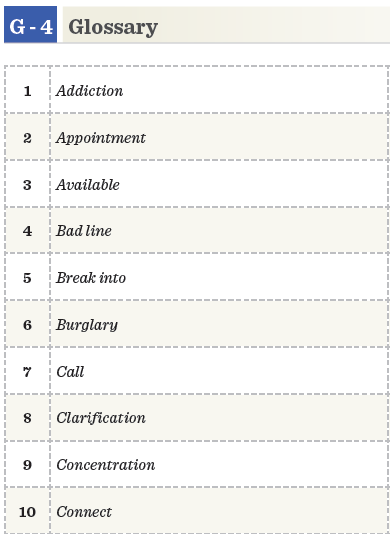 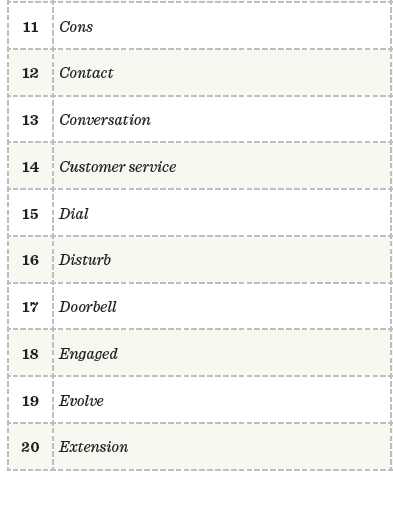 Dezavantaj
İlişki, bağlantı
Bağımlılık
Konuşma
Randevu
Müşteri hizmetleri
Bulur, hazır, burada
Numara çevirmek
Arızalı hat, cızırtılı bozuk hat
Rahatsız etmek
(Kapıyı) zolayarak bir yere girmek
Soygun
Kapı zili
Nişanlı
Arama
Açıklama, arıtma, aydınlatma
Geliştirmek, evrim geçirmek, yaymak
odaklanma
Dahili hat, uzatma
bağlanmak
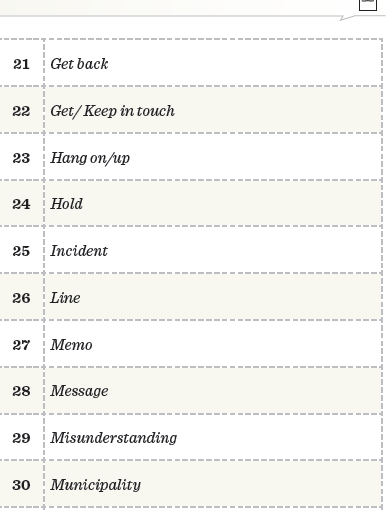 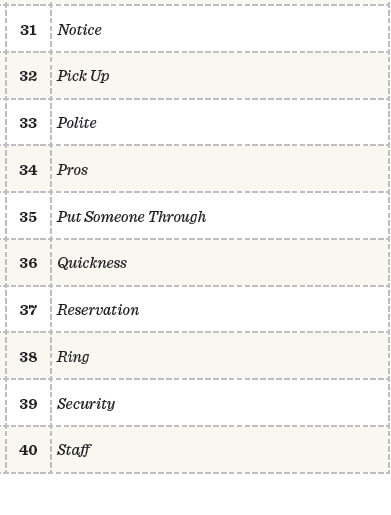 Farkına varmak, not
Geri dönmek
Ahizeyi kaldırmak, birini arabayla almak
Bağlantıda kalmak
Kibar
Telefonu kapamak
Avantaj
Tutmak,kaldırmak
Telefonu bağlamak
Olay
Hız, sürat, çabukluk
Telefon hattı
Yer ayırtma
Hafıza
Zil çalmak
Mesaj
Güvenlik
Yanlış anlama
Memur, çalışan
Belediye
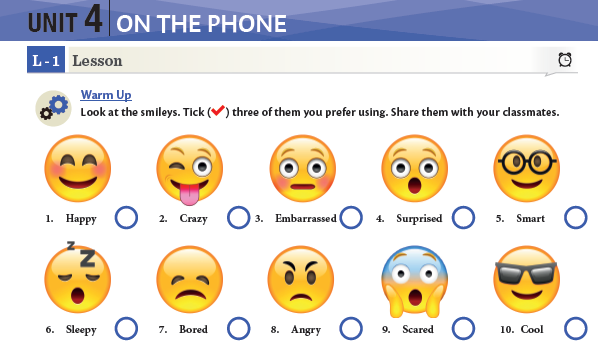 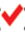 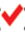 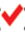 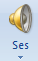 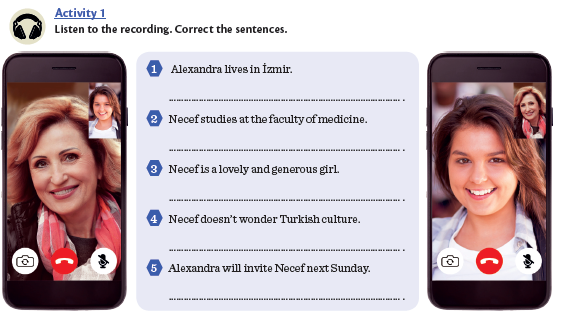 Alexandra lives Antalya
Faculty of law
And polite
wonders
Next Saturday evening
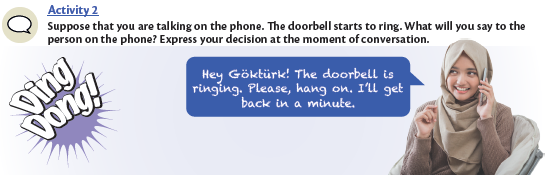 A: Hello, Fehim is speaking./This is Fehim
Who is speaking/ Who am I speaking to?
B: This is Zeliha. /Zeliha speaking
A: Zeliha, Is Ahmet available in the office?
B: No, he is out now.
A: Ok, I will call back later. Please tell him I called.
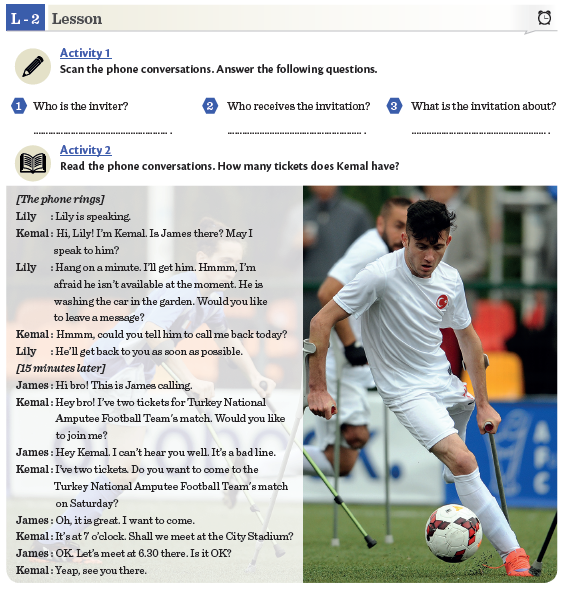 Kemal
James
About invitation the 
Turkish Amputee Football
Team match
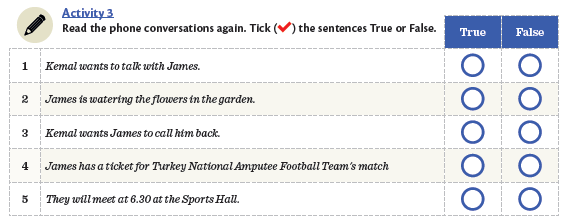 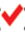 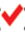 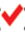 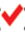 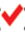 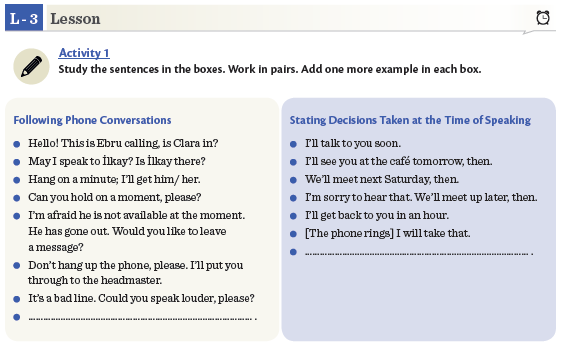 I will call him back.
Please ask him to call back
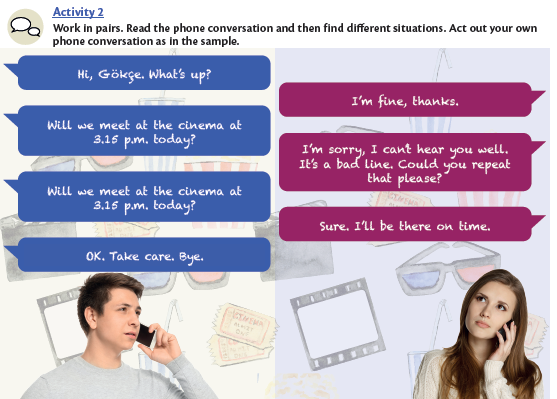 6
4
5
1
3
2
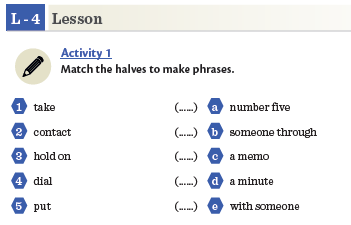 4
5
1
3
2
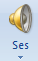 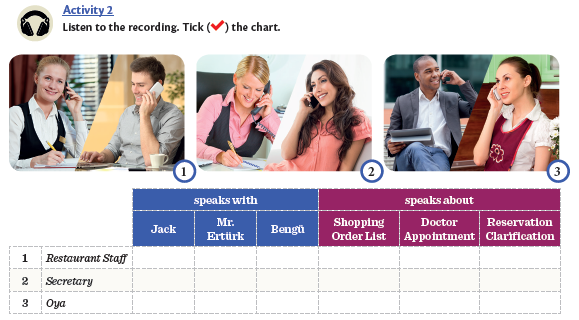 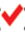 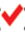 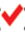 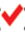 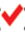 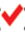 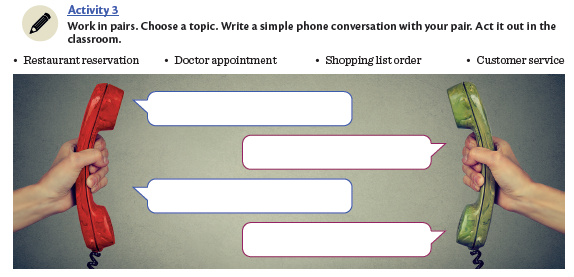 Hello, I am calling from Mado.  Is Ahmet Gul there?
Yes, he is available. What was the issue?
I am calling for appointment
Clarification. Will you be here at 5 pm?
Surely,  I will be there, may be a few minutes late, but I will.
Ok, see you then.
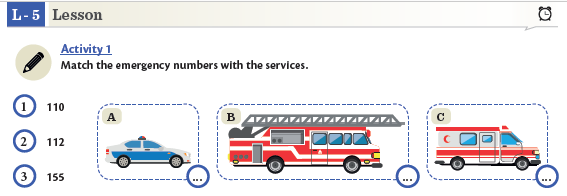 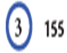 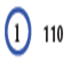 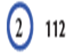 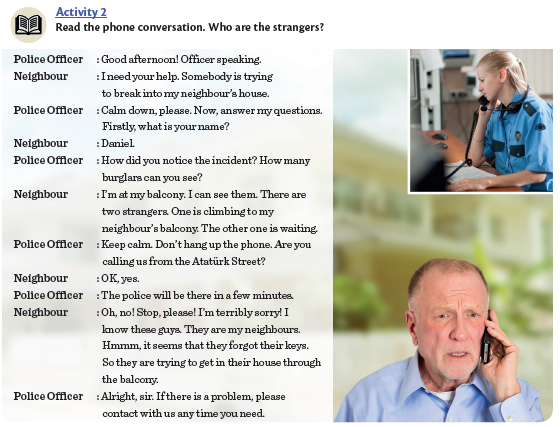 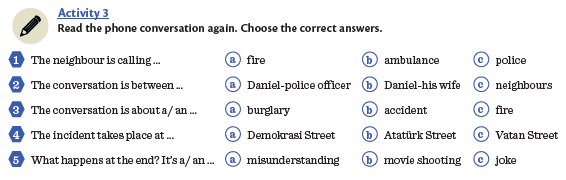 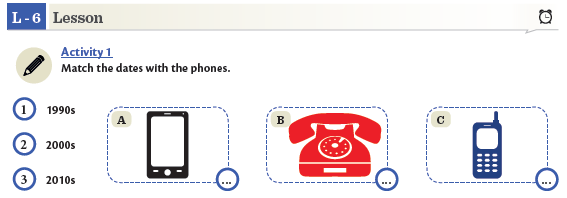 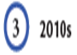 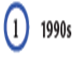 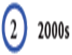 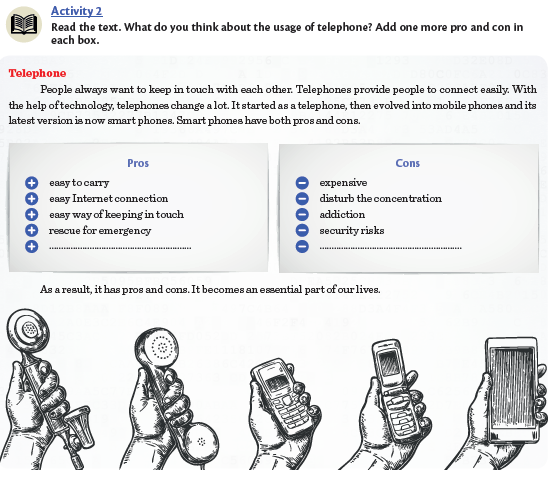 Shares video, photo and voice
Takes alot of time
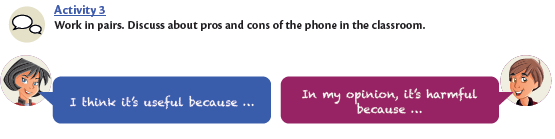 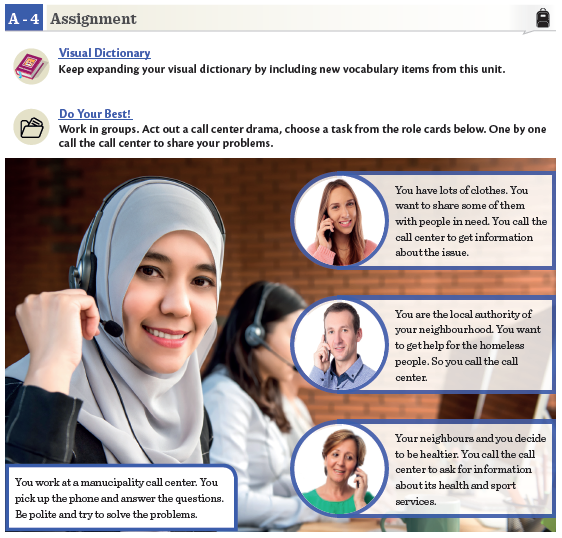 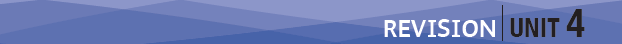 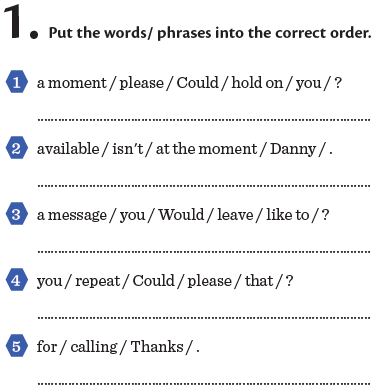 Could you hold on a minute, please?
Danny isn’t available at the moment?
Would you like to leave a message?
Could you repeat that , please?
Could you hold on a minute, please?
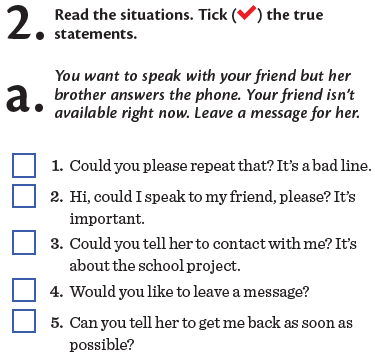 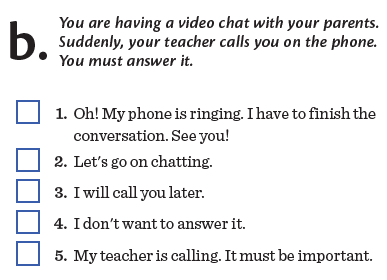 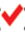 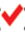 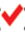 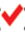 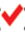 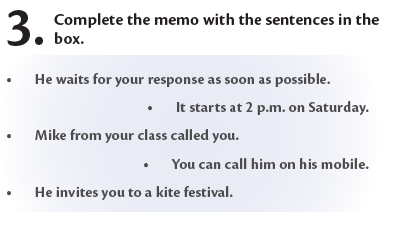 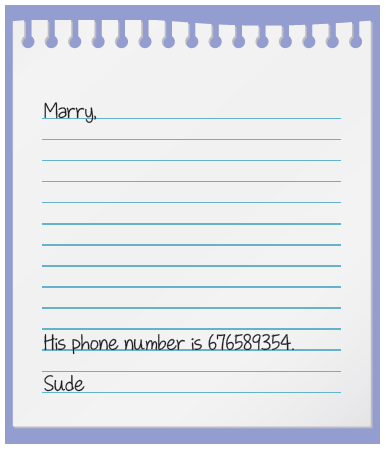 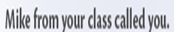 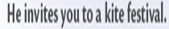 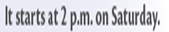 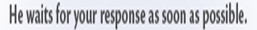 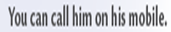 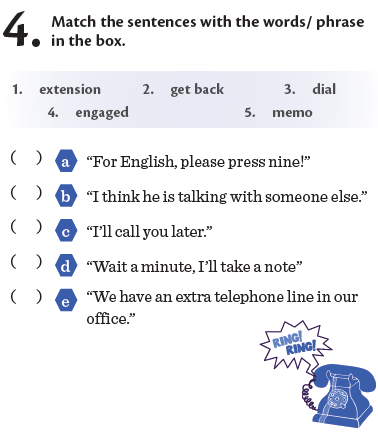 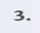 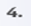 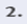 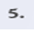 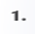 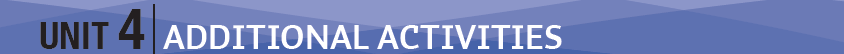 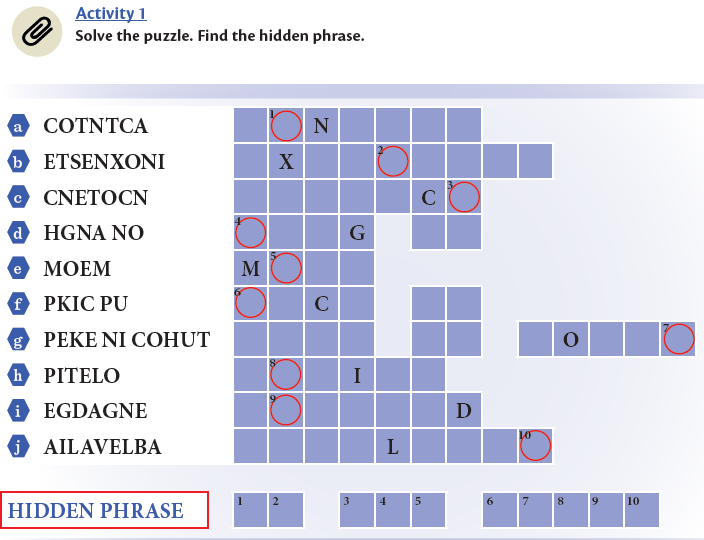 C      O               T      A     C      T
E              T     E       N     S      I        O     N
C      O      N      N      E              T
H      A       N                     O     N
E      M     O
P      I               K              U     P
K      E      E      P               I       N              T              U     C      H
P      O     L               T       E
E      N      G     A      G     E
A     V      A      I                A      B      L      E
O     N              T       H     E               P      H     O      N     E
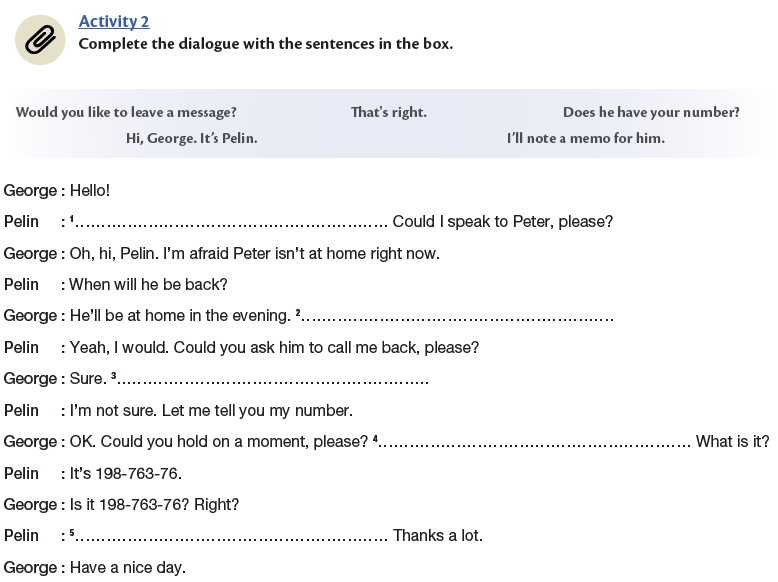 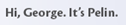 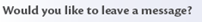 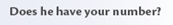 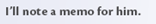 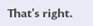 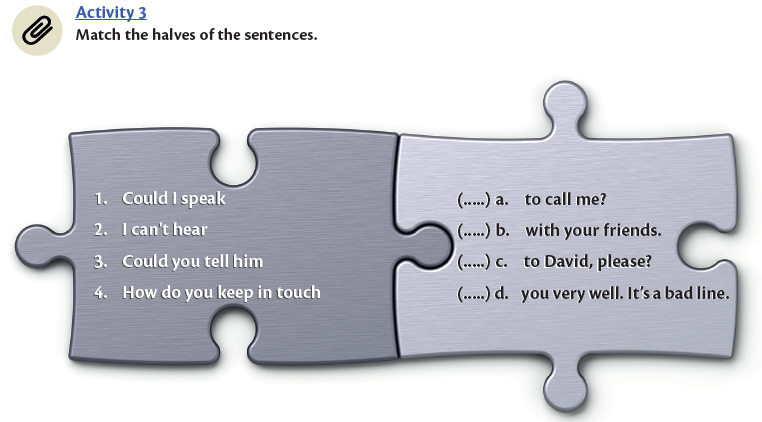 3
4
1
2
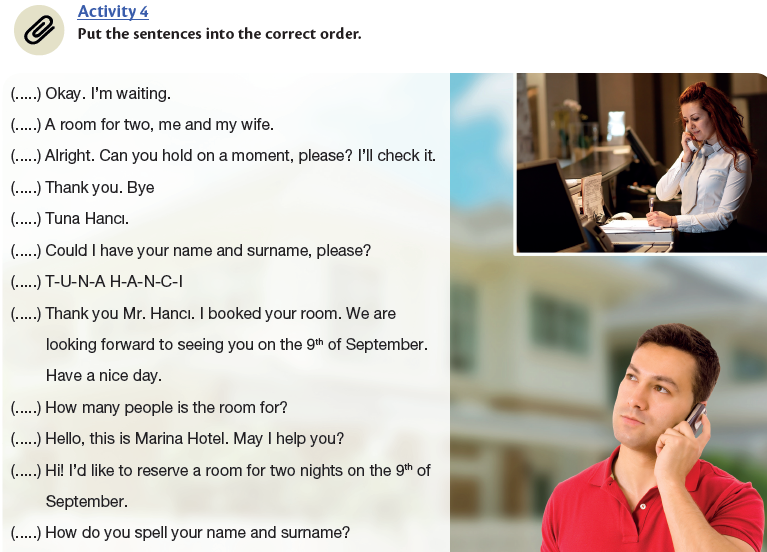 6
4
5
12
8
7
10
11
3
1
2
9
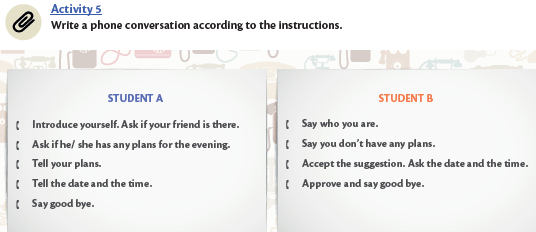 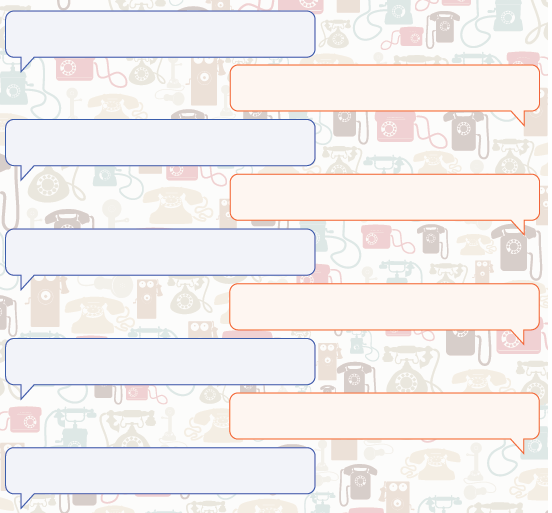 Hello, Ali speaking. Is Yavuz there?
Hi, Ali, Yavuz is speaking.
Hello, Yavuz. Do you have any plans for this evening?
Nothing much, I have no plans at all, actually.
I am going to Taksim Çiçek Pasajı to eat Kokorech. 
Would you like to come?
I sounds a good idea. Let’s do it. When wil we go 
there?
I think we will go on the 21st of November
 at 7 pm.
Ok, see you then.
See you, bye…
Wopenglish
sundu…
MASTERMIND
UNIT 4 
On the phone…
https://wopenglish.com/ – wopenglish@gmail.com
Her tür ve seviye İngilizce dersleriyle 
İstanbul’da hizmetinizdeyiz.
Özel ders için sayfamızdan mesaj atın, dönüş yapalım.